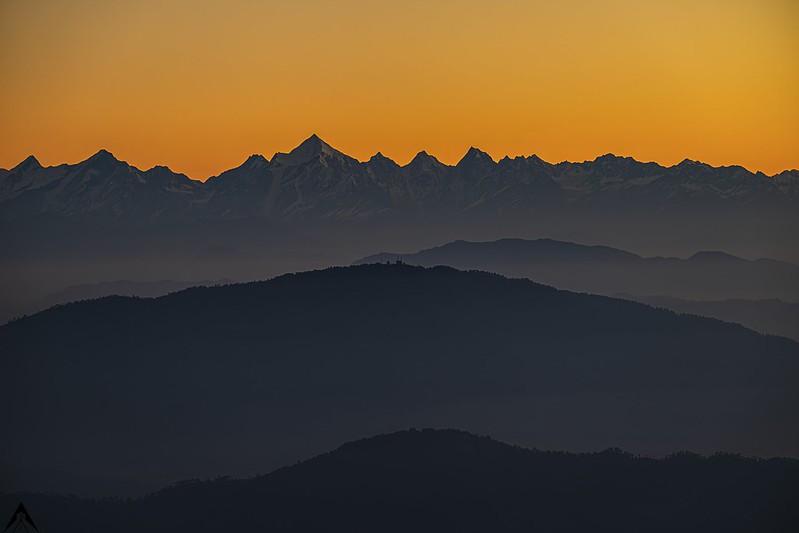 Perfect Asynchronous MPC with Linear Communication Overhead
Arpita Patra
IISC Bangalore
Ittai Abraham
Shravani Patil
Gilad Asharov
Intel Labs
IISC Bangalore
Bar Ilan University
Our Concern: Communication complexity
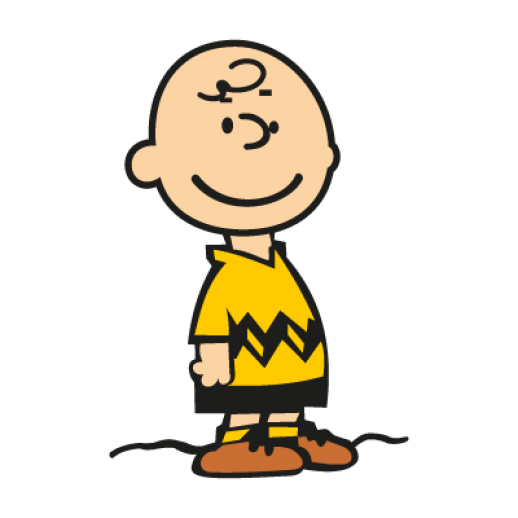 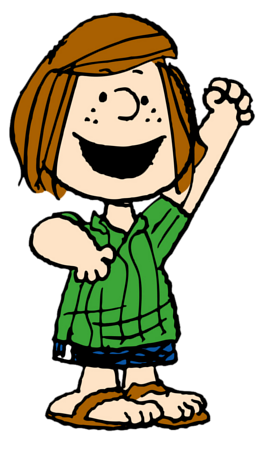 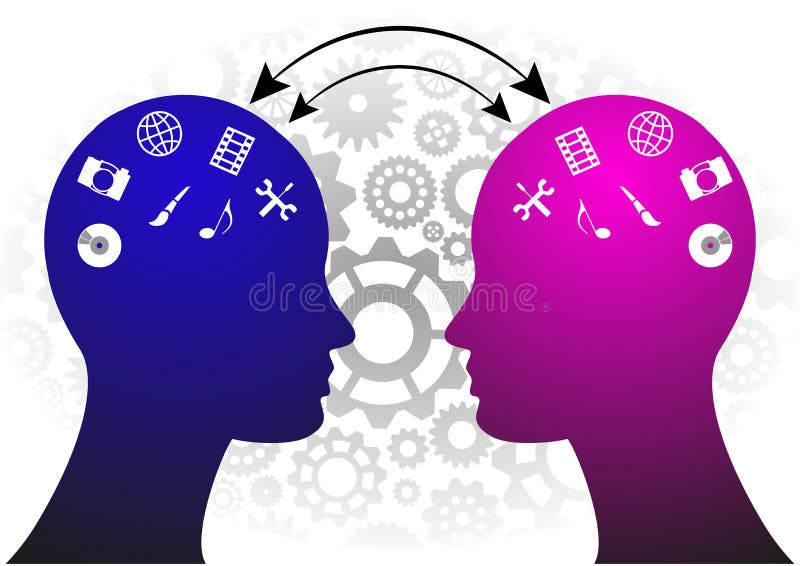 ………….
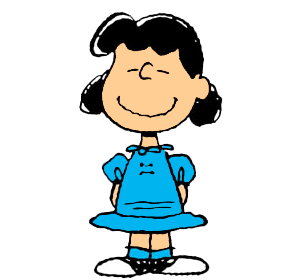 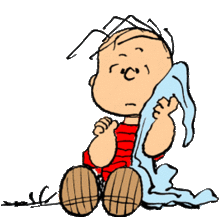 [Speaker Notes: Communication is an expensive resource in cryptography and distributed computation. Consequently, a huge amount of research has been devoted towards characterizing the volume of communication, typically estimated via communication complexity, that is needed for various distributed tasks. In this paper, we focus on two central cryptographic goals: secure-multiparty-computation (MPC) of general n-party functionalities and as a special yet well-known functionality  verifiable secret sharing (VSS)]
MPC: The Problem
Problem:
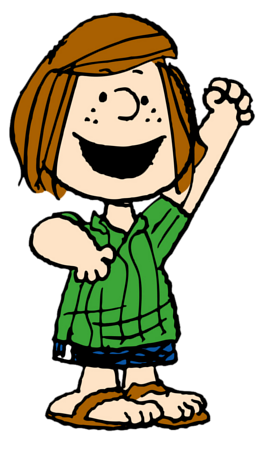 - n parties P1,....,Pn ;  some corrupted by a centralized adversary
-  Pi has private input xi
- Compute a common n-input function f(x1,x2,..xn) correctly (correctness), without leaking anything beyond (privacy).
x1
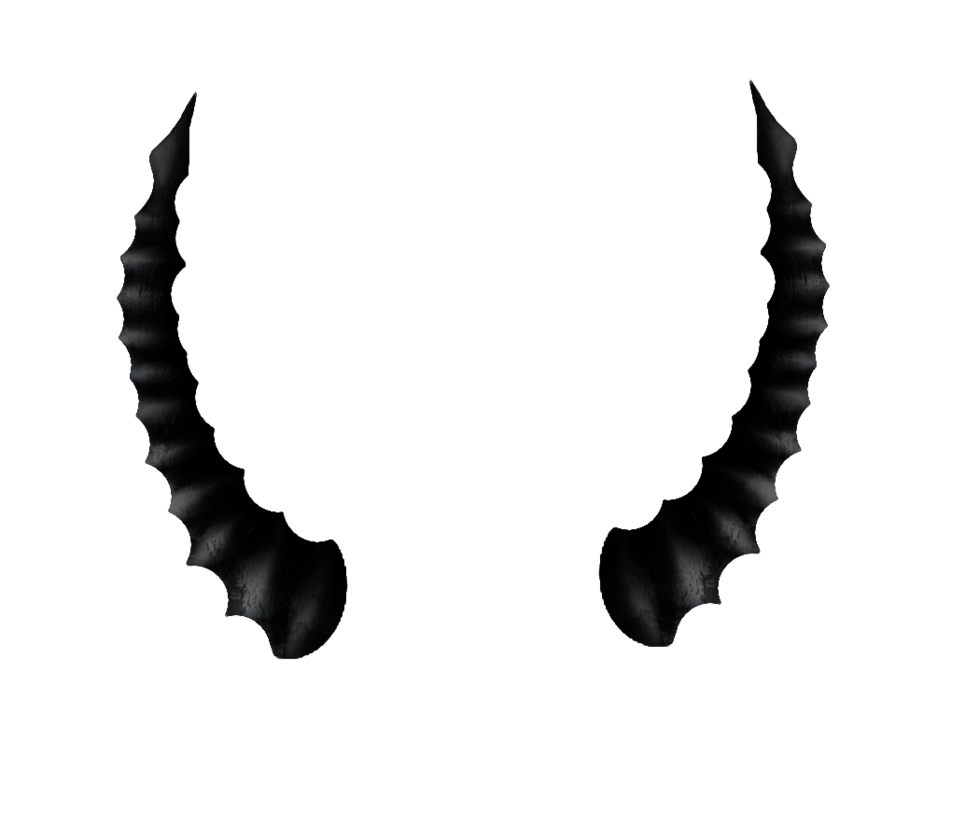 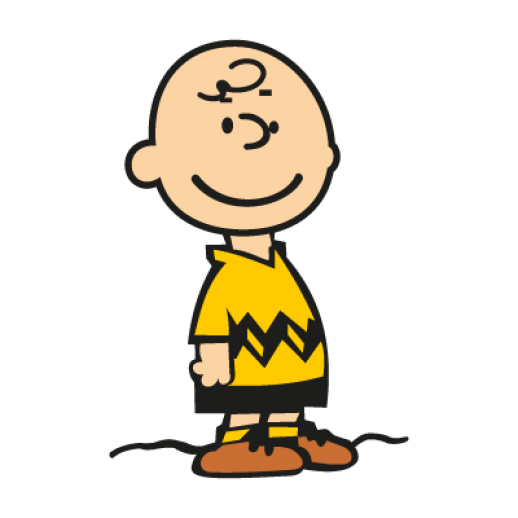 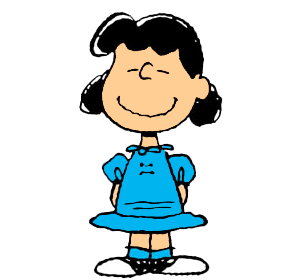 Many Settings
x4
x2
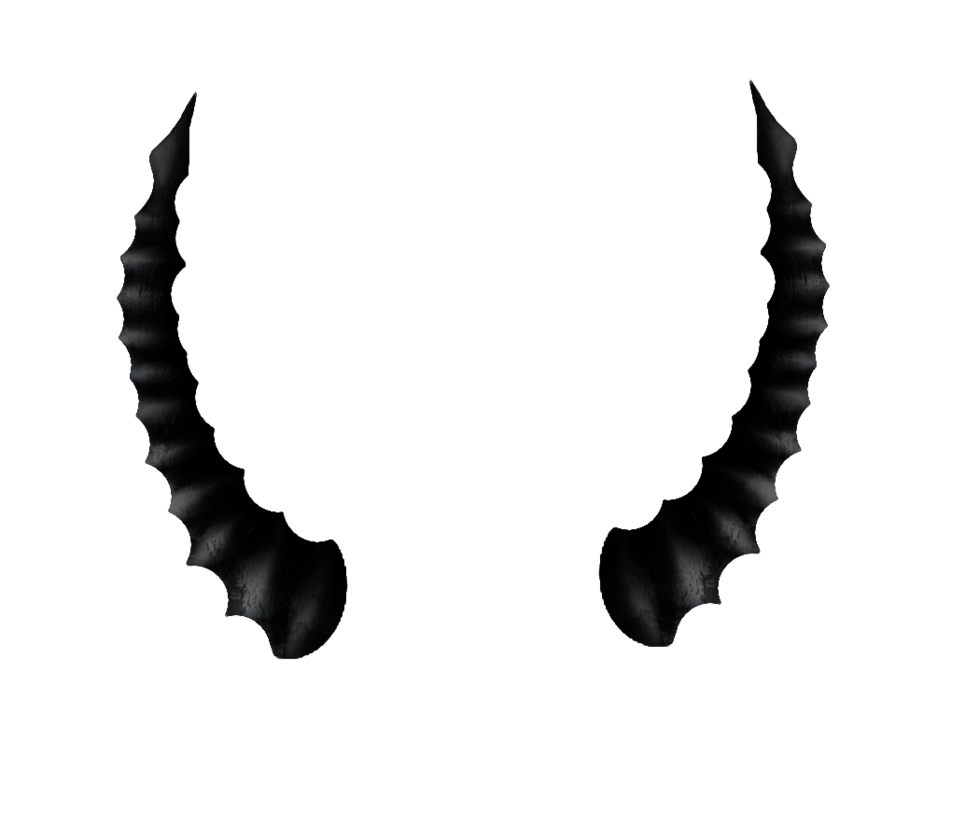 x3
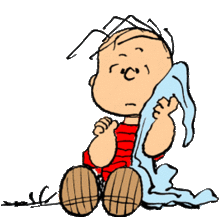 [Speaker Notes: Skip this: Let us begin with  the definition of MPC. MPC permits a collection of distrusting data owners to perform a collaborative computation correctly  on their private data, without revealing anything beyond the computation output. The distrust is modeled by a centralized adversary corrupting t parties. MPC has been studied in various setting.

 In this work, we consider the classical setting of BGW and CCD88. That is, we assume that the parties are connected by pair-wise Secure and authenticated point-to-point channel. Apart from this, there is a broadcast channel which can be used to send a message identically to all the participants. Next, we consider an adversary that is Computationally-unbounded, Active, rushing and Corrupts t parties. Lastly, tolerating an unbounded powerful adv automatically offers us the purest form of i.t. security and we aim for full security or guaranteed output delivery.]
Our Setting
Perfect = Information-theoretic with NO ERROR!
[Speaker Notes: Skip this: Let us begin with  the definition of MPC. MPC permits a collection of distrusting data owners to perform a collaborative computation correctly  on their private data, without revealing anything beyond the computation output. The distrust is modeled by a centralized adversary corrupting t parties. MPC has been studied in various setting.

 In this work, we consider the classical setting of BGW and CCD88. That is, we assume that the parties are connected by pair-wise Secure and authenticated point-to-point channel. Apart from this, there is a broadcast channel which can be used to send a message identically to all the participants. Next, we consider an adversary that is Computationally-unbounded, Active, rushing and Corrupts t parties. Lastly, tolerating an unbounded powerful adv automatically offers us the purest form of i.t. security and we aim for full security or guaranteed output delivery.]
Synchronous / Asynchronous Setting
Asynchronous setting:
Each message sent between honest parties arrives after some finite, yet unknown, delay
The adversary can delay messages between honest parties, but those messages must eventually arrive
With small delays, protocols run in real-time in faster speed
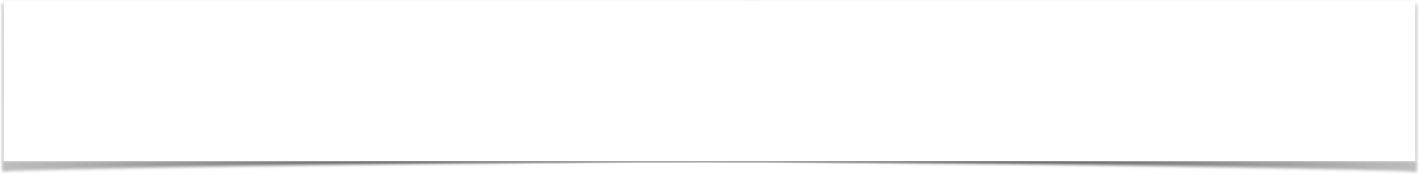 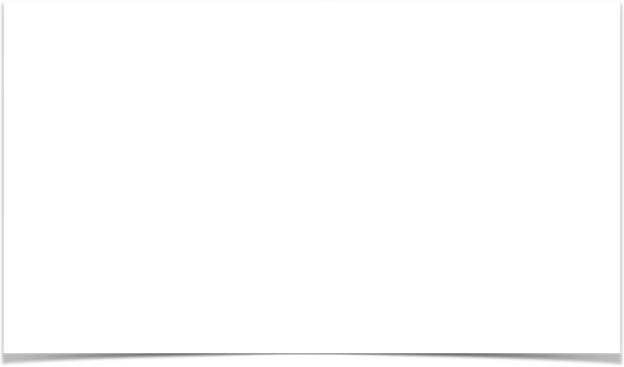 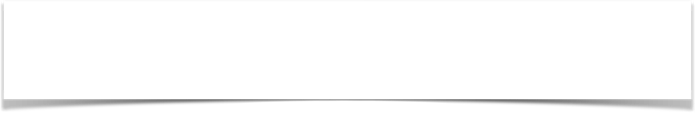 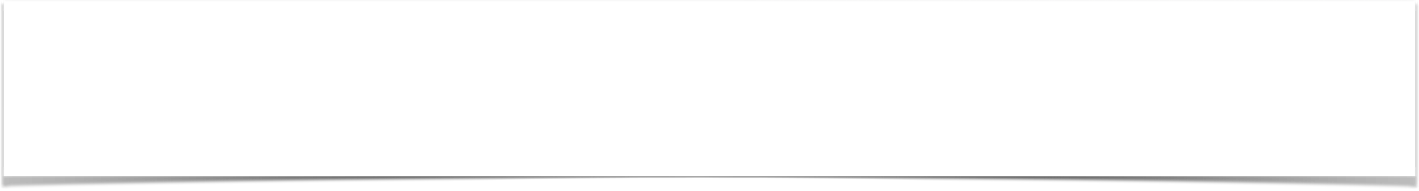 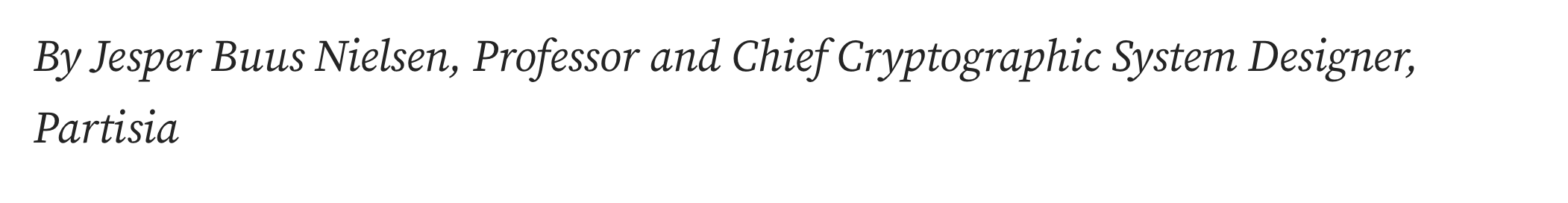 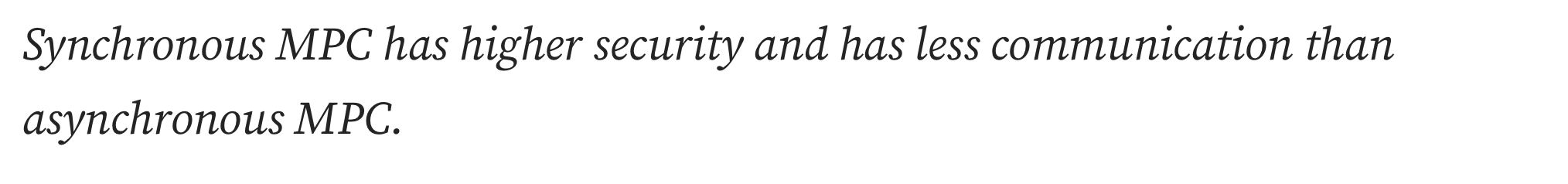 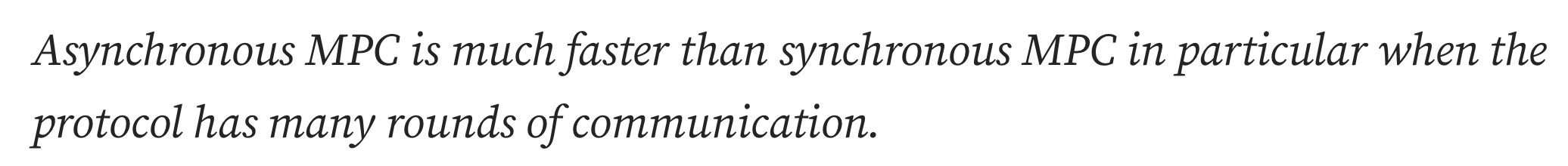 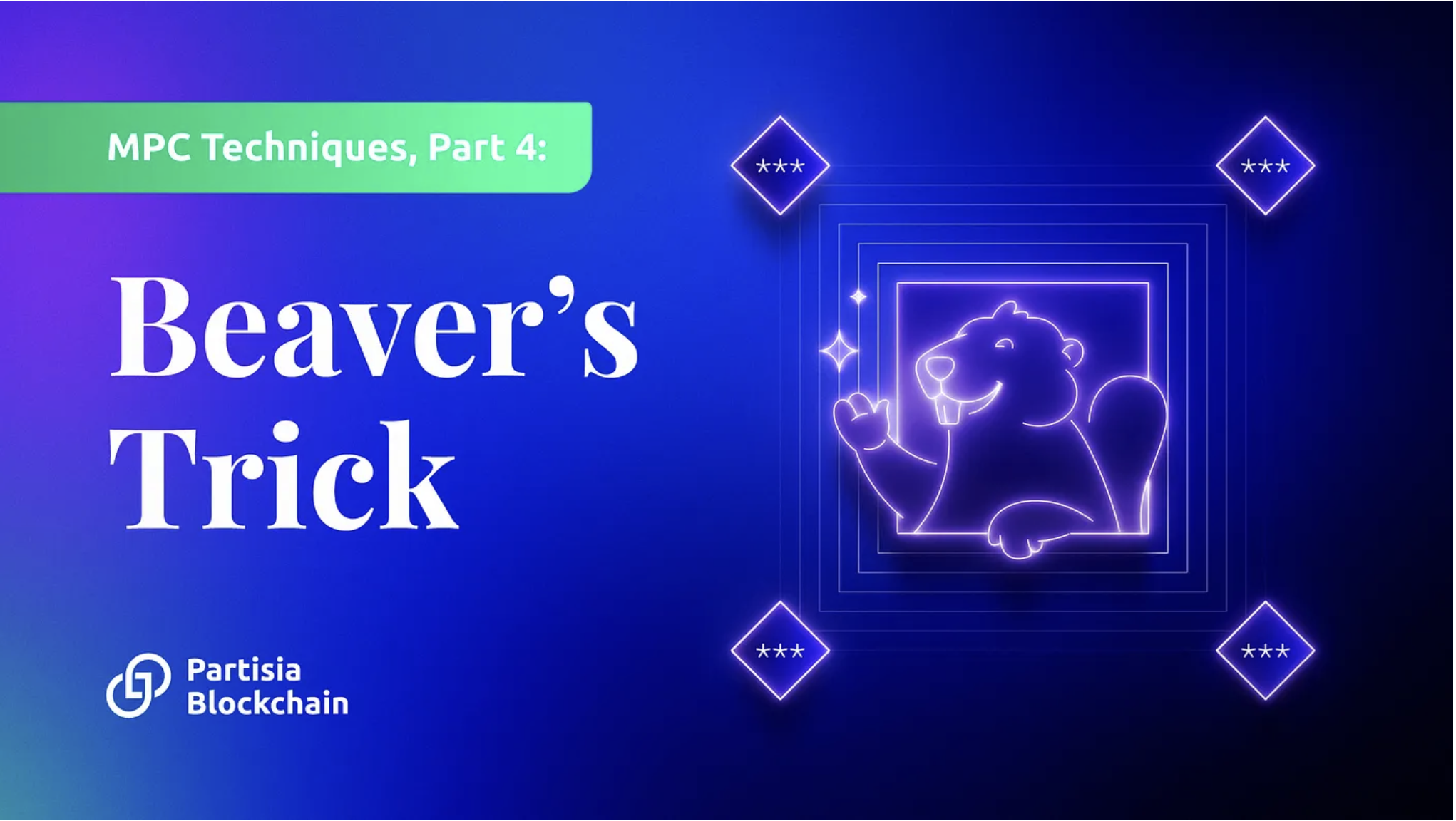 https://medium.com/partisia-blockchain/beavers-trick-e275e79839cc
Perfect Security with Optimal Resilience
Synchronous [BGW88]
Asynchronous [BCG93]
Ben Or
Goldwasser
Wigderson
Ben Or
Canetti
Goldreich
Gap in Communication Complexity
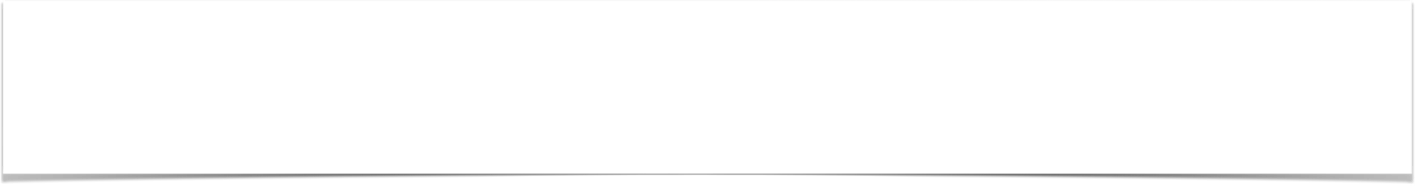 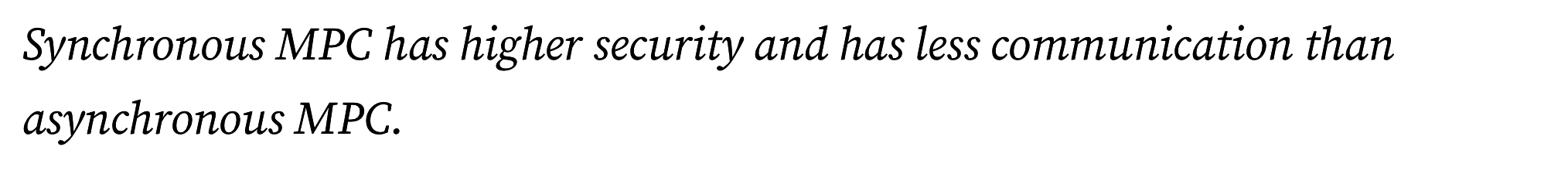 Or is there an inherent lower bound due to asynchrony?
Our Result:
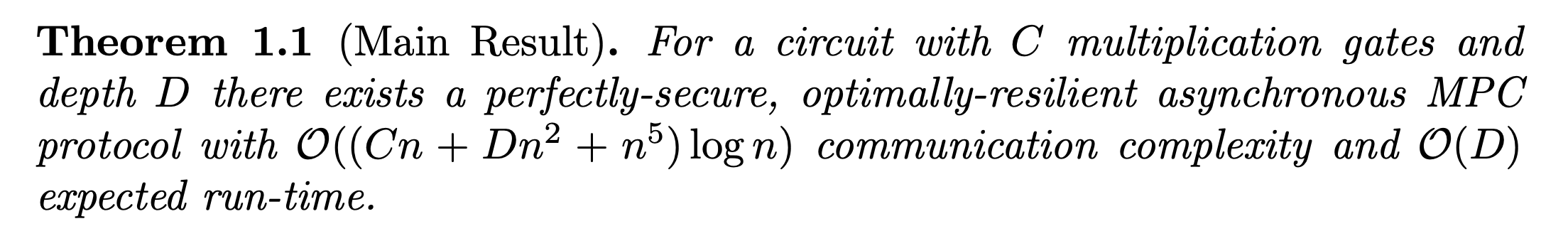 Structure: Very High Level
[a] [b] [c]
Online Phase
Beaver Triplet Generation
(random and unknown to adv)
“Standard”
[ChoudhuryPatra18]
[a] [b] [c]
Multiplication Triplet with a Dealer
(random and unknown to adv if D is honest)
AVSS
Weak-Binding 
AVSS
[a] [b] [c]
To prove ab=c
O(1) per secret
O(n) per secret
[Choudhury-Patra-Rangan2010]
[This paper]: using trivariate polynomial
Asynchronous VSS (AVSS)
S1
S2
Sn-1
Sn
Shares
Dealer
Sharing Phase
S
Asynchronous VSS (AVSS)
S
Dealer
Sharing Phase
S
S1
S2
Sn-1
Sn
Shares
Reconstruction Phase
S1
S2
Sn-1
Sn
AVSS
Security Requirements
Weak-Binding AVSS
Security Requirements
BCG-style AVSS (Skeleton)
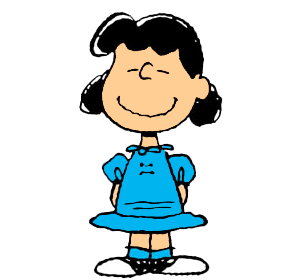 S(0,y)
S(1,y)
S(2,y)
S(3,y)
S(4,y)
S(5,y)
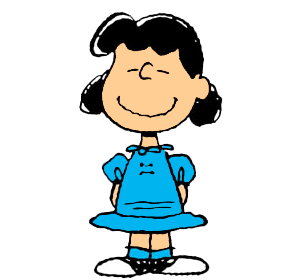 t degree
S(x,y)
S(x,1)
S(0,0)=s
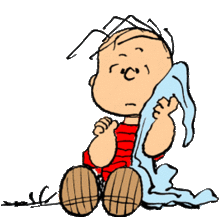 S(x,2)
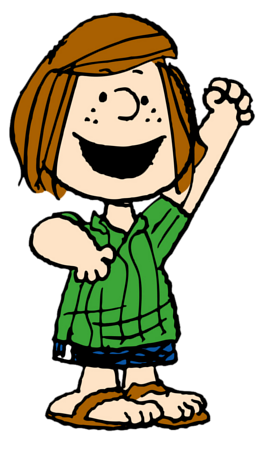 S(x,3)
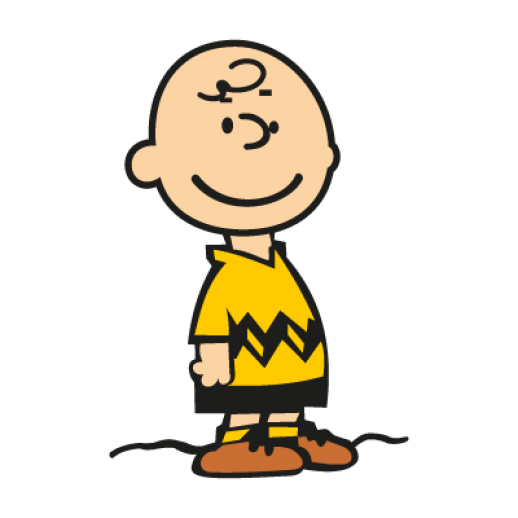 S(x,4)
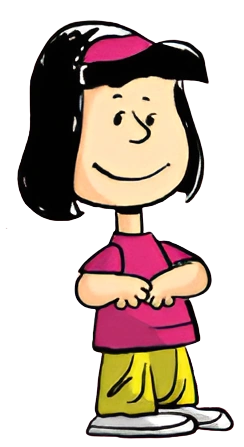 S(x,5)
[Speaker Notes: Row/column leader.]
Pair-wise Consistency Graph and Clique Finding
S(1,y)
S(2,y)
S(3,y)
S(4,y)
S(5,y)
OK
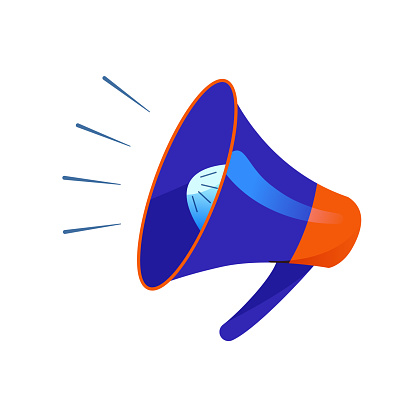 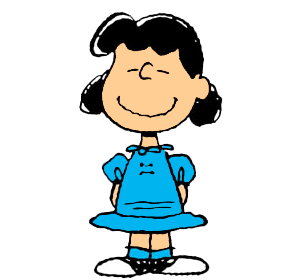 S(x,1)
OK
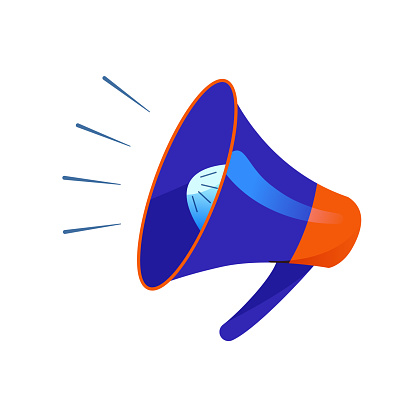 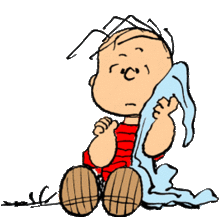 S(x,2)
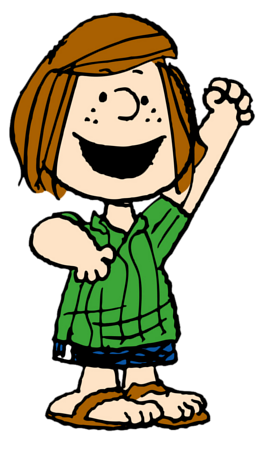 S(x,3)
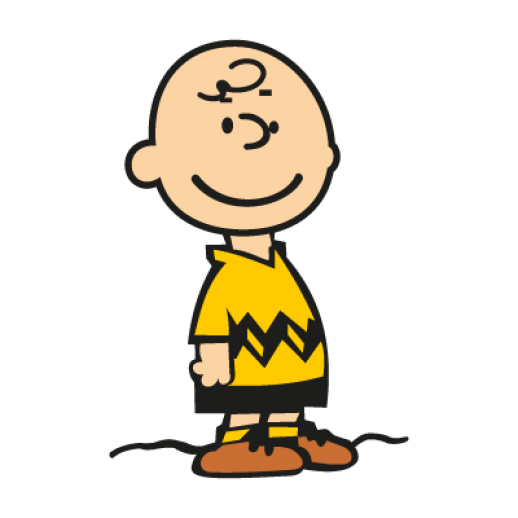 Agree on a (n-t)-clique
S(x,4)
Cost: n4   for 1 secret!
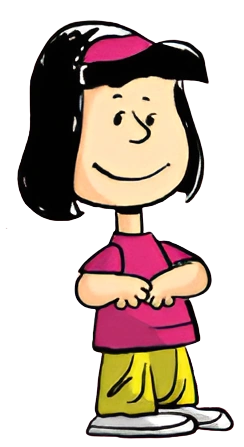 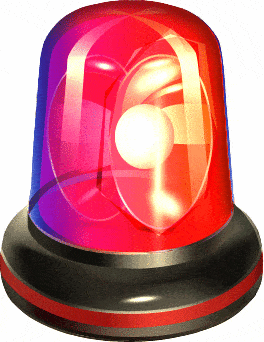 S(x,5)
Inefficient
[Speaker Notes: Row/column leader.]
Validity
Binding
Termination
Honest D:
Corrupt D:
Corrupt D: The graph is based on public messages and so eventually all honest parties will see the messages and get the same clique
In n-t, n-2t=2t+1 are honest whose polynomials will define a unique polynomial due to pairwise consistency
Honest parties will be pairwise-consistent and will make a (n-t)-clique
Reconstruction successful even if t parties give wrong points
Reconstruction successful even if t parties give wrong points
Batching: For MANY instances, do ONE broadcast
Towards O(1) Overhead: Packing and Batching
Packing: In ONE instance pack MANY
Packing in one dimension and batching in [Choudhury-Patra-Rangan2010] for linear AVSS
Pair-wise Consistency Graph
(t+t/2,t+t/2) degree
F(x,y)
S(1,y)
S(2,y)
S(3,y)
S(4,y)
S(5,y)
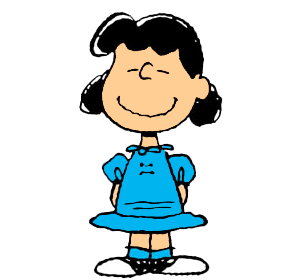 S(x,1)
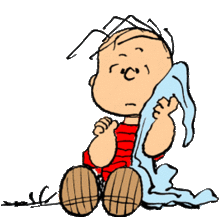 S(x,2)
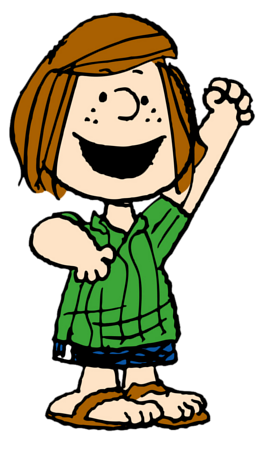 S(x,3)
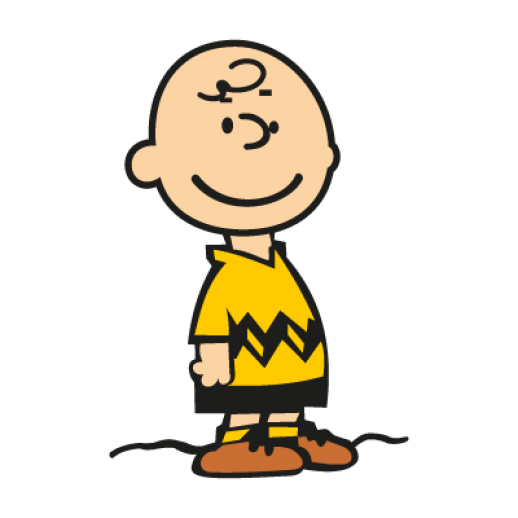 S(x,4)
Agree on a (n-t) = 3t+1 clique
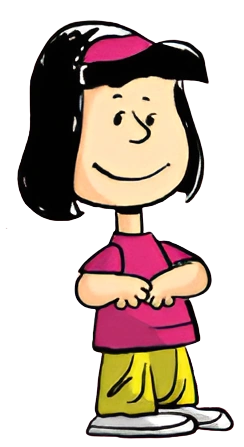 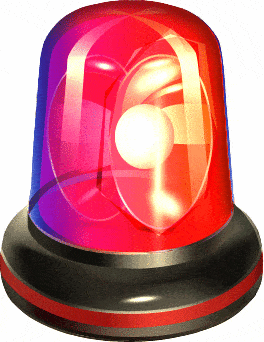 Inefficient
S(x,5)
[Speaker Notes: Row/column leader.]
Doing it Efficiently: STAR instead of Clique
D
C
C
C
C
D
C
If there is (3t+1)-clique, then poly-time algo for finding STAR [BCG, Canetti]!
For (t,t)-degree S(x,y)
D
C
C
S(1,y)
S(2,y)
S(3,y)
S(4,y)
S(5,y)
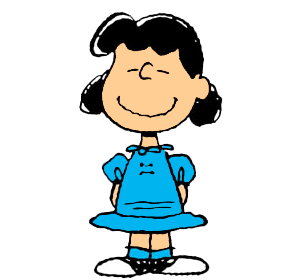 S(x,1)
C
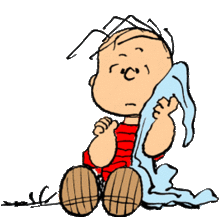 S(x,2)
C
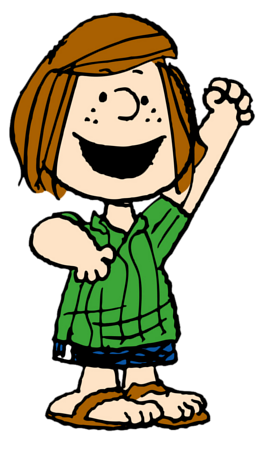 S(x,3)
D
C
2t+1
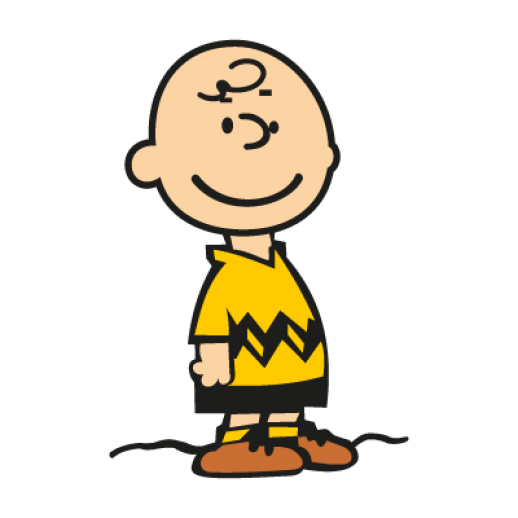 Agree on a (C,D)-STAR
S(x,4)
3t+1
C defines a unique F poly
D’s shares are consistent with F
D help in everyone getting their share
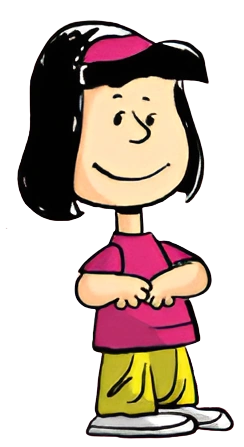 S(x,5)
[Speaker Notes: Row/column leader.]
D
C
For (t+t/2, t+t/2)-degree S(x,y)
C
S(1,y)
S(2,y)
S(3,y)
S(4,y)
S(5,y)
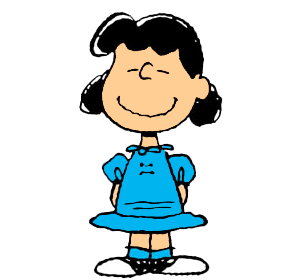 S(x,1)
C
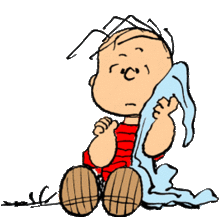 S(x,2)
C
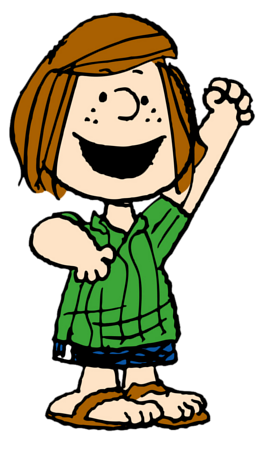 D
S(x,3)
C
Agree on a (C,D)-STAR
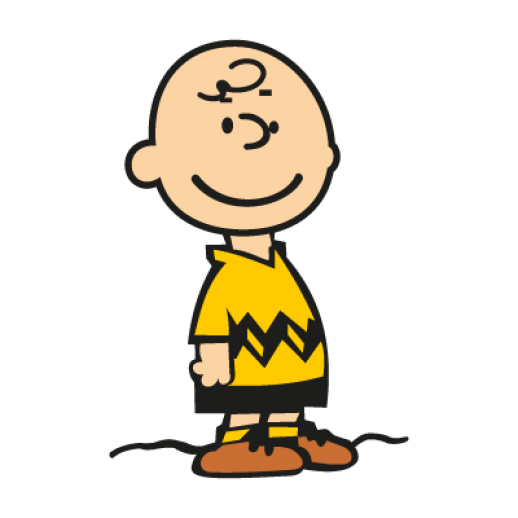 S(x,4)
C, |C| = 2t+1,   NO LONGER ensures commitment with just t+1 honest parties
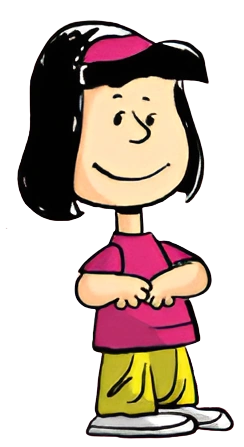 S(x,5)
[Speaker Notes: Row/column leader.]
A big STAR
D
C
C
C
C
D
C
NO POLY Time algo known 
Use (t+t/2, t+t/2, t+t/2)-degree S(x,y,z)
Make graph similarly
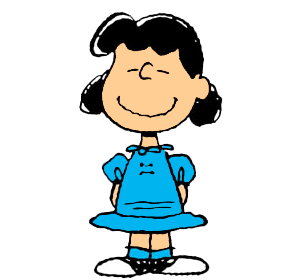 Deg: 3t+t/2+1
Deg: 3t+t/2+1
S(x,y,1)
S(x,1,z)
S(1,y,z)
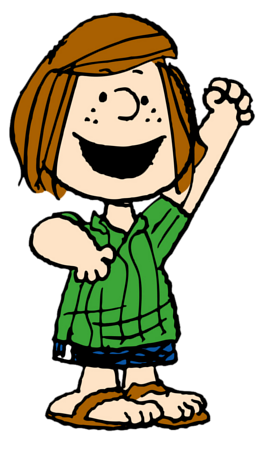 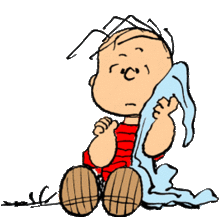 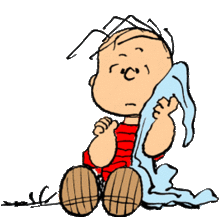 S(x,y,2)
S(x,2,z)
S(2,y,z)
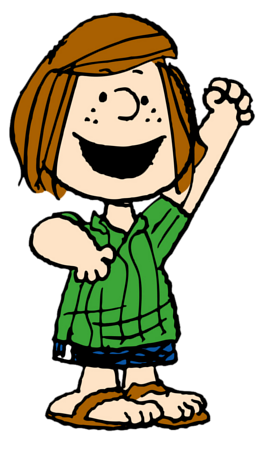 S(x,y,3)
S(x,3,z)
S(3,y,z)
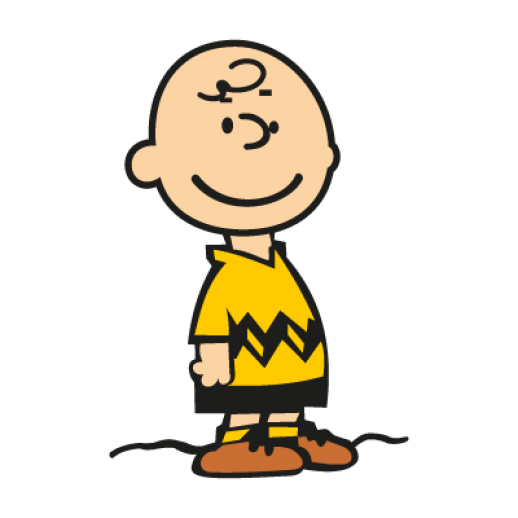 S(x,y,4)
S(x,4,z)
3t+1 common neighbors
S(4,y,z)
Transitivity!
S(x,y,5)
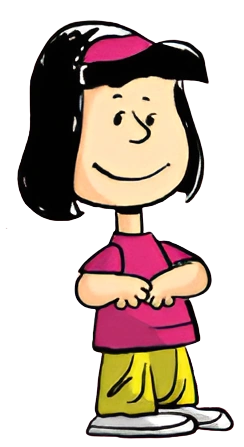 S(x,5,z)
S(5,y,z)
[ApplebaumKachlon24]
[Speaker Notes: Row/column leader.]
Binding
OR
Either
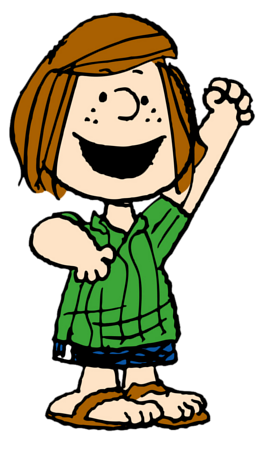 Deg: 3t+t/2+1
Dense graph= 3t+1 such parties
Big-STAR (C=2t+t/2+1, D=3t+1)
Batching: For MANY instances, do ONE broadcast
Revised: Towards O(1) Overhead: Packing and Batching
Packing: In ONE instance pack MANY
Thank You
Arpita Patra
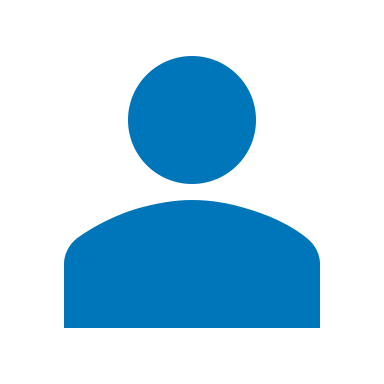 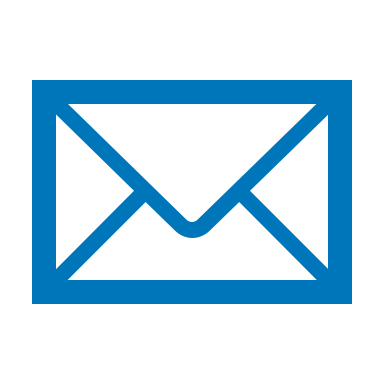 arpita@iisc.ac.in
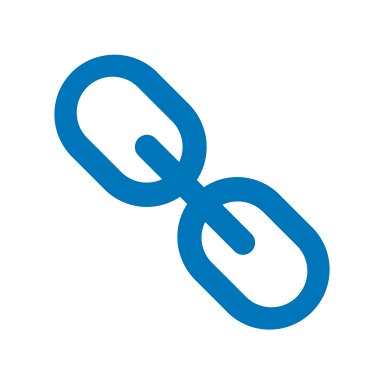 https://eprint.iacr.org/2024/432; https://www.csa.iisc.ac.in/~arpita/